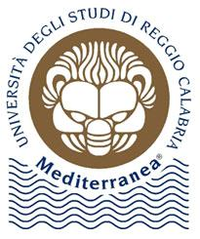 Using agriculture wastes and sulfur obtained from the residues of the desulfurization of natural gas and oil as fertilizer for productive purposes.


Muscolo A1*.,  Mallamaci C1., Panuccio MR1., Attinà E1.,  Giovenco R2.,  Lisciandra L2., Calamarà G.2.

1Agriculture Department, Mediterranea University, Feo di Vito, 89124-Reggio Calabria Italy
2 SBS Steel Belt Systems s.r.l. – Registered office: Via Roncaglia 14 – 20146 Milan (Italy) – Headquarters and Factory: Via E Mattei, 3 - 21040 Venegono Inf. (VA) Italy
This study started in cooperation with SBS an engineering and production company specialized in the design and manufacturing of steel belt systems for continuous industrial processes, pioneers in developing flaking and pastillating units for a wide range of products.
Our duty was to help SBS in converting harmful wastes (agricultural and elemental sulfur) in resources, identifying the right size and shape of pastilles for agriculture purpose.
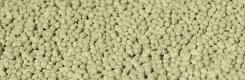 Elemental Sulfur (99% S) obtained from the residues of the desulfurization of natural gas and oil is a pollutant for the environment with serious impact on human health. It is,  nowadays in a small percentage used in the industrial process to produce sulfuric acid.
Olive wastes and orange residues are recalcitrant biomass, pollutant for the environment.
S is insoluble in water, and to be used for agriculture purpose needs to be mixed with bentonite an inhert clay to form pellet (or pastille). When the clay becomes wet in the soil, it swells and breaks the pellet into many small pieces with a very large reactive surface area releasing sulfur.
Released sulfur requires microbial oxidation to sulfate before plants can take it up. The rate of oxidation is largely governed by the properties  of soil and environmental conditions.
The novelty of this study was
to use sulfur-bentonite linked to recalcitrant organic matrices
DUAL      AIM
improving the quality and fertility of alkaline soils in a sustainable way.
increasing plant productivity.
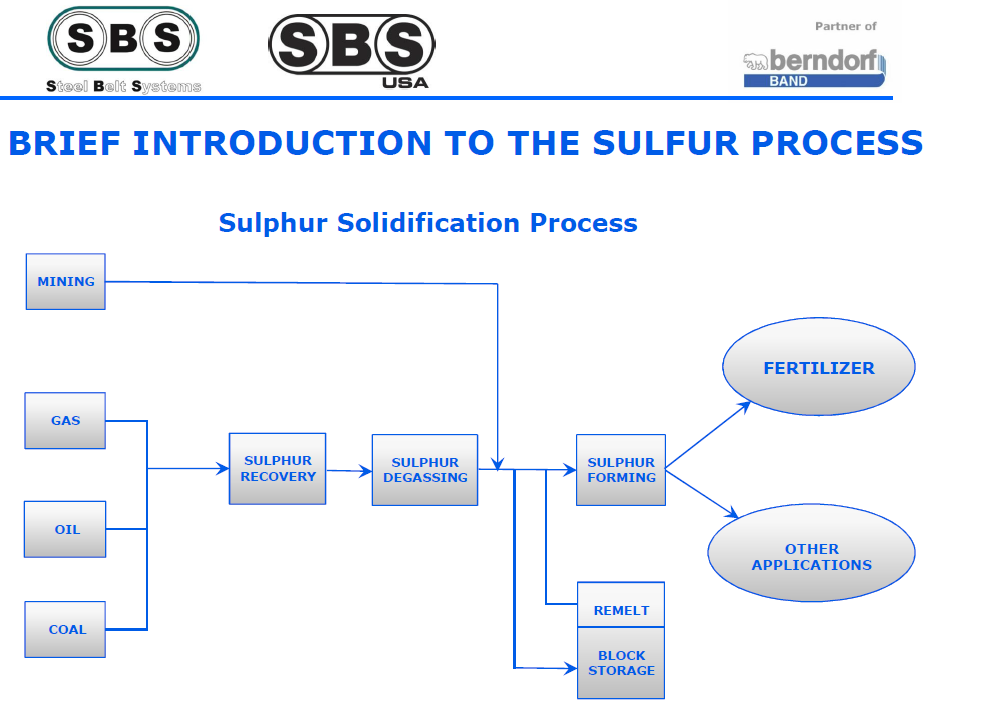 Pastilles were developed from mixtures of 10% sodium bentonite clay with elemental sulfur.

The  more suitable shape and size for the pastilles were chosen.
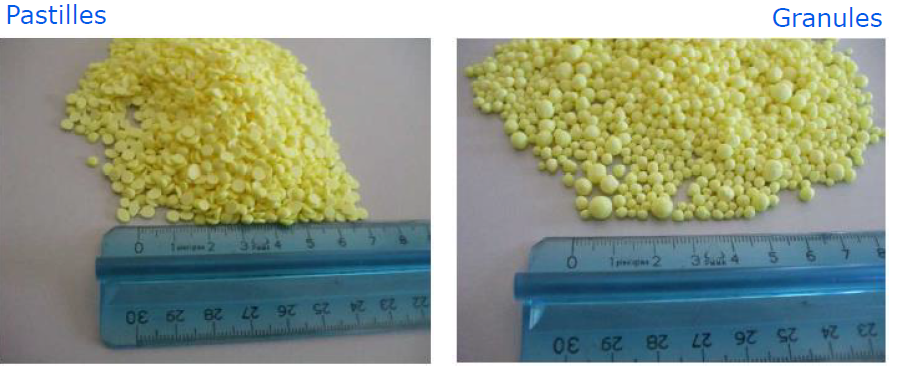 The pastilles of sulfur bentonite were linked with agriculture wastes
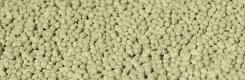 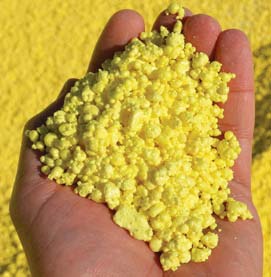 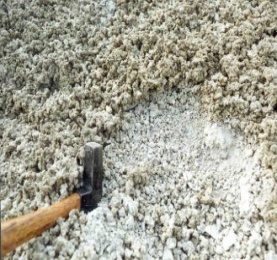 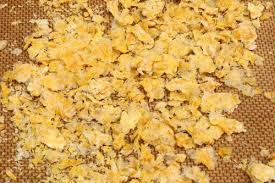 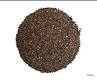 Pastilles
+
Dried orange 
residues
Bentonite
Dried olive 
residues
Elemental S
Experiment  with soil
Alkaline sandy-loam soils, in pots, have been amended with sulfur-bentonite + orange waste “A”; sulfur-bentonite + olive waste “B”, sulfur -bentonite “C” at the concentration of 0.88 g l-1. Not amended soil was used as control.

Soil in pots was regularly watered to maintain 70% of field capacity and 2 months after treament, soil chemical and biological parameters were detected.
Soil chemical and biochemical parameters  
2 months after treatment
RESULTS
Experiments with plants:

In vitro: test of phytotoxicity, in petri dishes in growth chamber (red onion and bean)

2) In pots:  phenotypic and growth test, in glass house (red onion, bean and cayenne red pepper).
In Vitro experiments 
 Germination in petri dishes in growth chamber at 25°C and 70% humidity (red onion and bean) with sulfur-bentonite + orange waste “A”; sulfur-bentonite  + olive waste “B”; sulfur -bentonite “C” at the concentrations  of 1.66; 1.32; 0.88; 0.44; 0.22;  0.11 g l-1  and control “distilled water.”
In VITRO
RESULTS
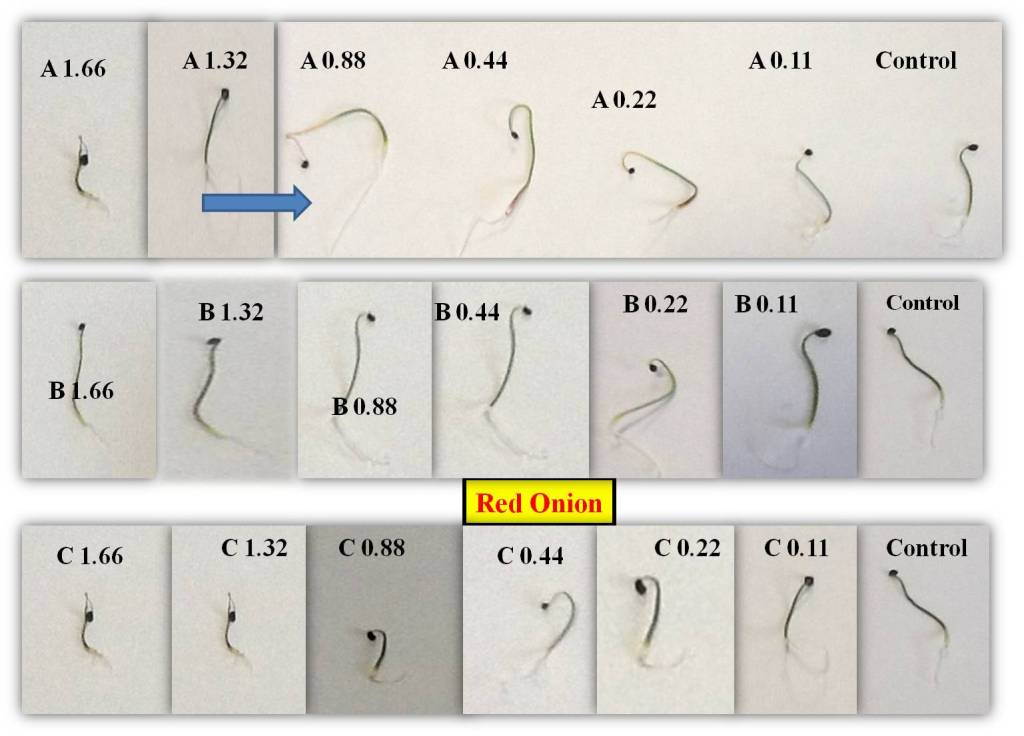 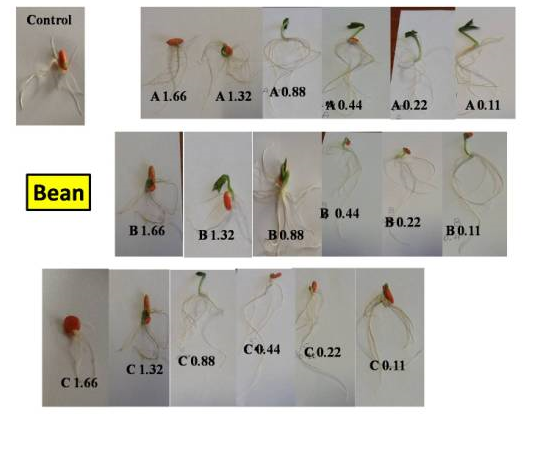 Pot experiments
Phenotypic and growth measurements, in pots with alkaline soil, fertilized with sulfur-bentonite + orange waste “A”; sulfur-bentonite + olive waste “B”; sulfur -bentonite “C” at the concentrations of 0.88 g l-1 and control “not ammended” (red onion, bean and chili pepper). The plants were regularly watered to maintain 70% of field capacity.
Phenotypic and growth parameters of red onion 3 months after treatment (A, B, C)  with respect to control (not treated) number in the same column followed by different letters are statistically different p ≤0.05
POT RESULTS
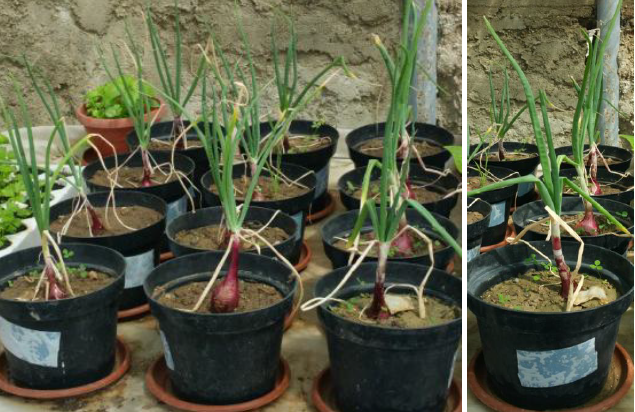 C
Control
B
A
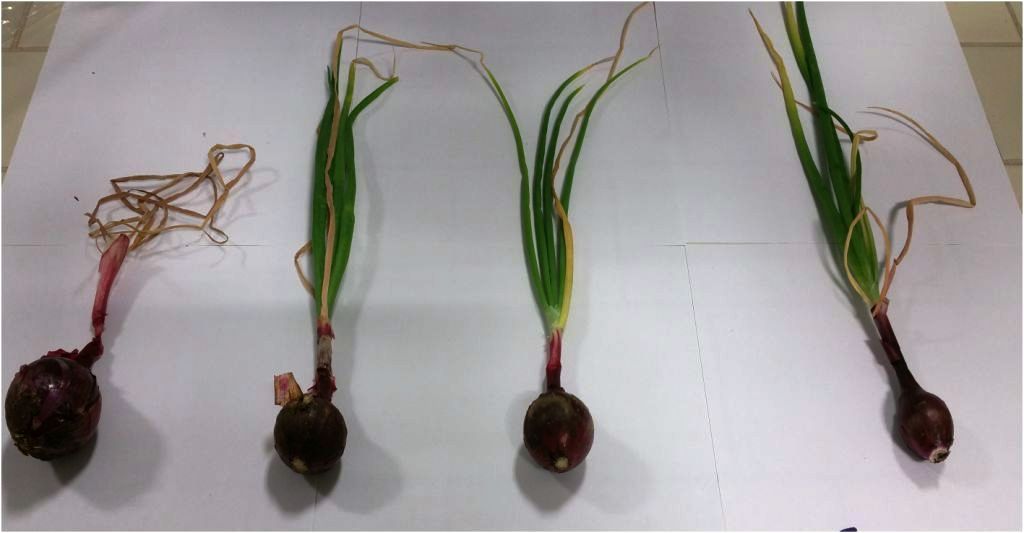 Control
C
B
A
Phenotypic and growth parameters of bean 3 months after treatment (A,B, C)  with respect to control (not treated) number in the same column followed by different letters are statistically different p ≤0.05
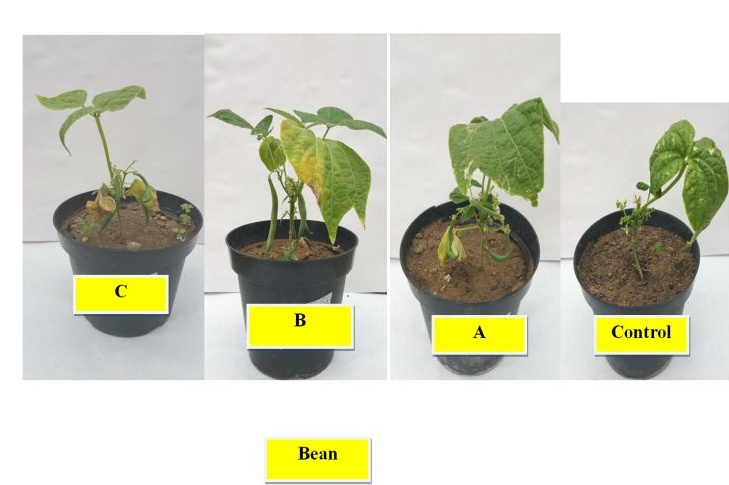 Phenotypic and growth parameters of cayenna red pepper 3 months after treatment (A, B, C)  with respect to control (not treated). Number in the same column followed by different letters are statistically different p ≤0.05
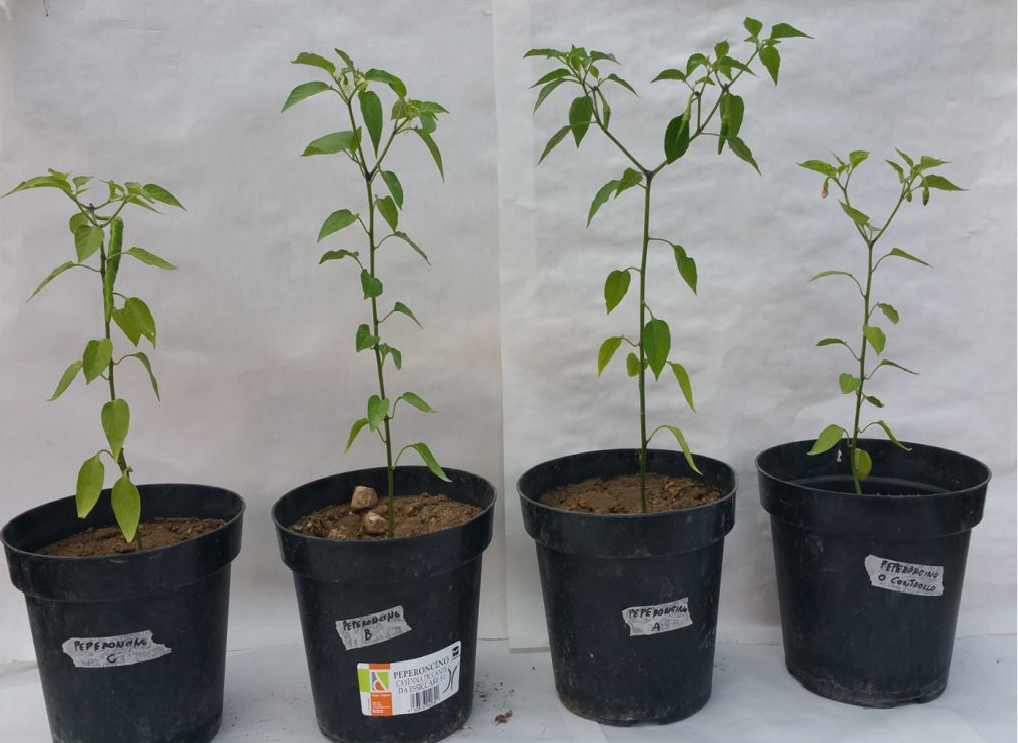 Control
A
C
B
The performance of the fertilized plants was evaluated by assessing  the photosynthetic efficiency in respect to control (no treated plants) by using IMAGING-PAM CHLOROPHYLL FLUOROMETER System.
FV/FM = reaction centre acivity in the PSII
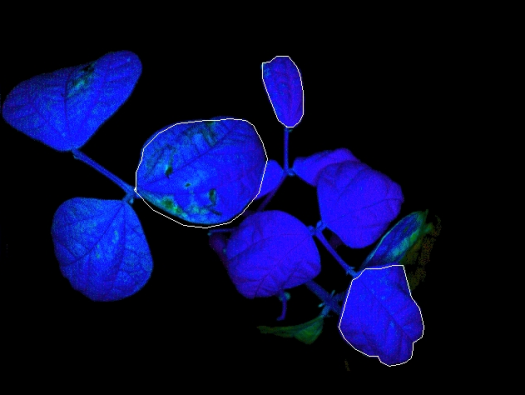 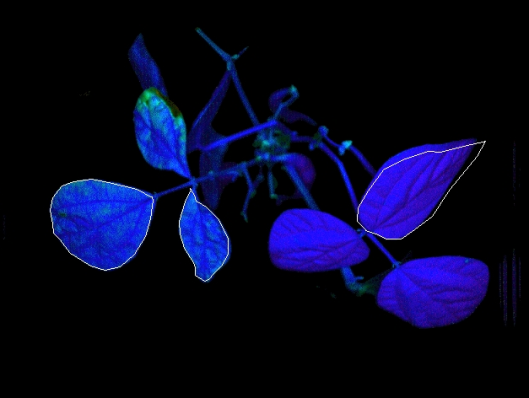 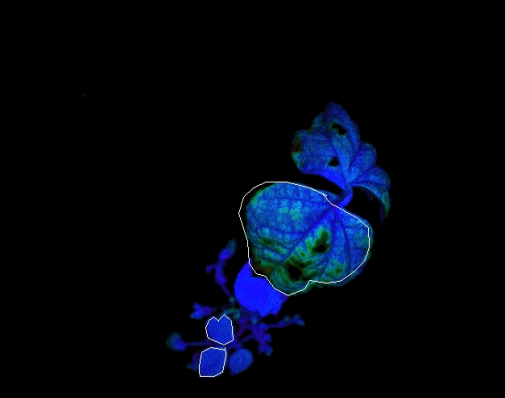 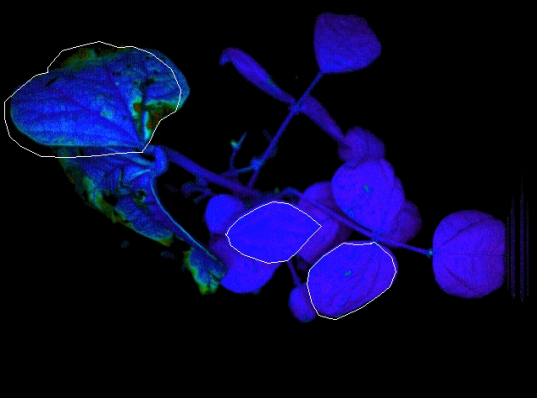 C
B
A
Control
Chemical characteristics of sulfur-bentonite + orange waste “A”, sulfur-bentonite + olive waste “B” and  sulfur-bentonite “C”
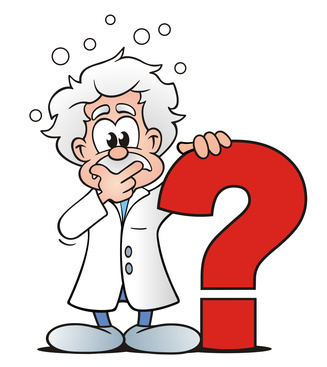 Conclusion
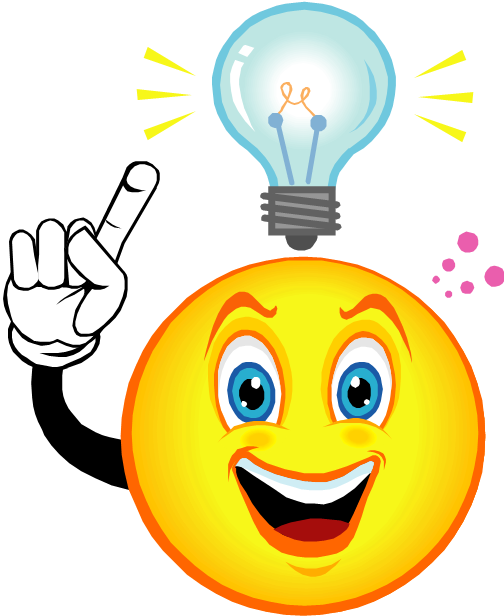 Sulfur bentonite  is a corrective-nutritional fertilizer, whose unique formulation in pastilles of  2-4-mm allows the easy distribution and quick disintegration in soil, either in open field or in localized form.

 The easy disintegration allows a rapid correction of the soil pH improving the cultivability of alkaline and saline soils in short time. 

The lowering of the pH value in the area of ​​root development facilitates mobility and absorption of other nutrients, such as nitrogen, phosphorus and potassium. 

The addition of  agricultural wastes to sulfur bentonite, particularly of orange waste,  improves the fertilizer effects of sulfur-bentonite.
The results evidenced a relationship  and a specificity between the species and the type of sulfur-bentonite  used.

The effects at seed stage may be different from those at the establishment and growth of the seedling.

Waste material, both agricultural and industrial, represents a resource for the recovery of saline and alkaline soils and an additional incoming for the agricultural sector.
WORK IN PROGRESS
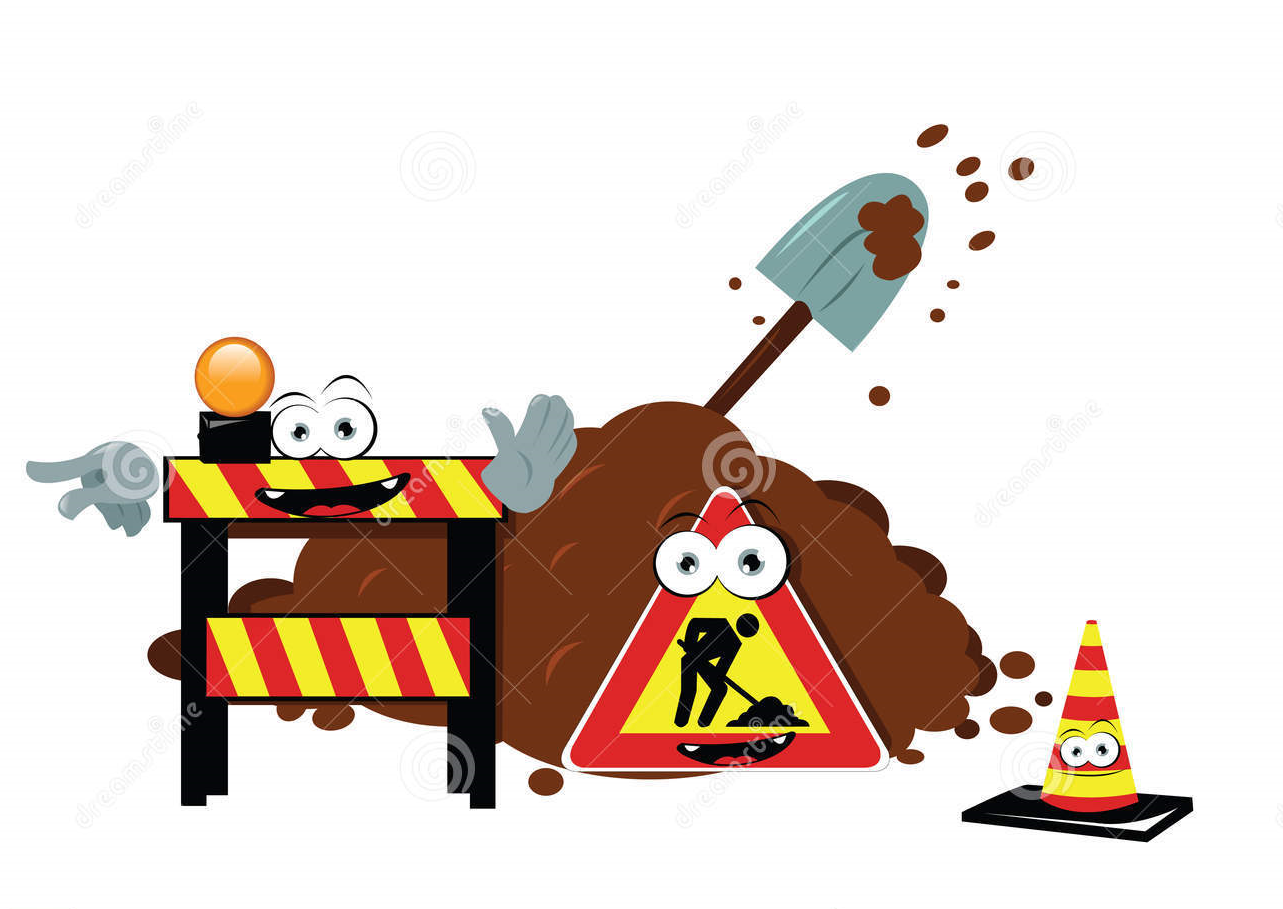 Analysis of nutraceutical properties of: 

Red onion (sulphur and phenolic compounds; vitamins)
Bean ( proteins; vitamins; minerals)
Red chili pepper (vitamins, minerals and phyto-nutrients)
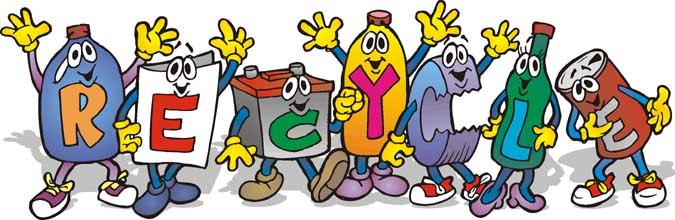 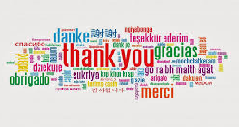